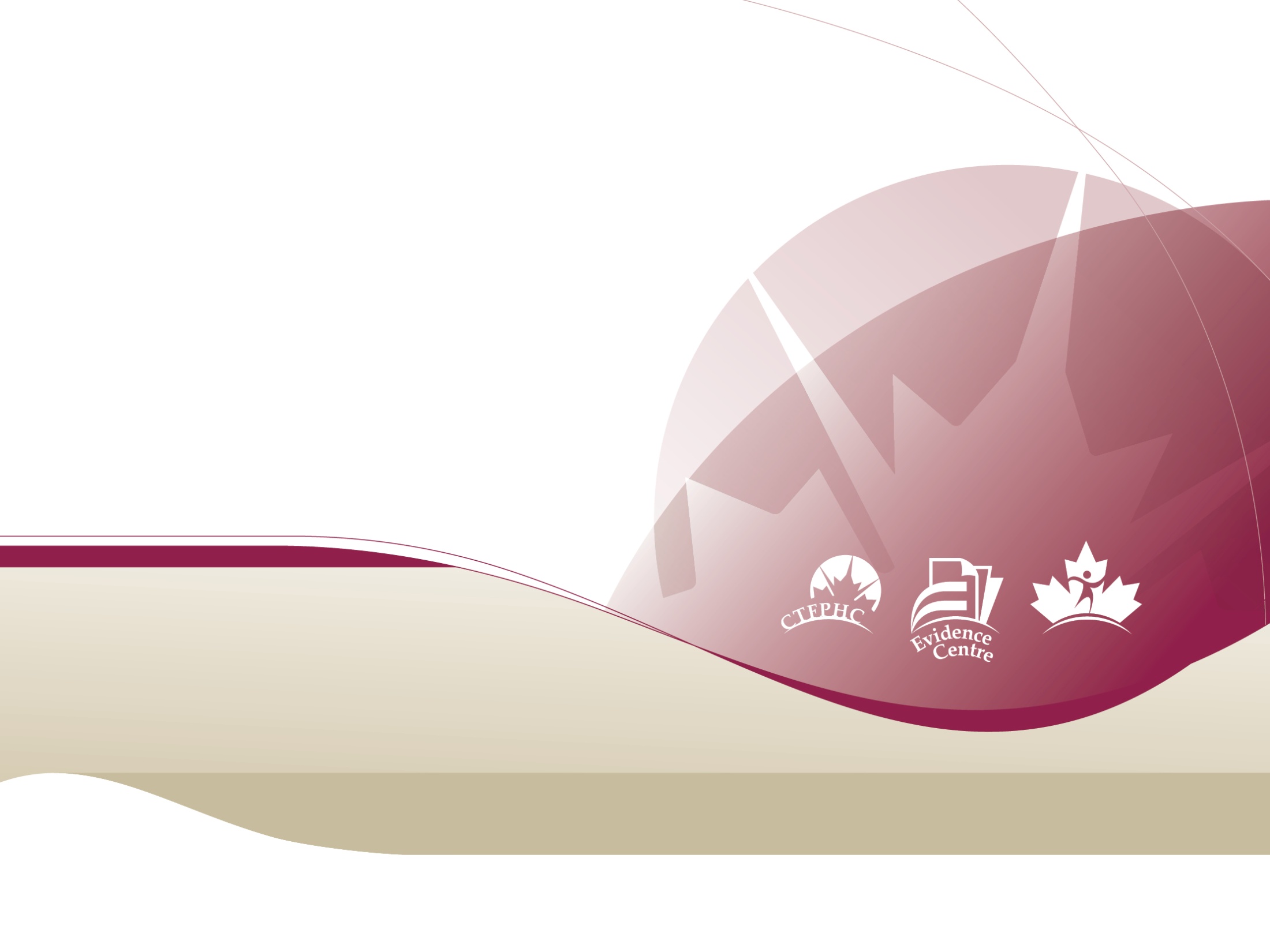 Dépistage du cancer de la prostate par le test de l'antigène prostatique spécifique (APS) :Recommandations 2014Groupe d’étude canadien sur les soins de santé préventifsoctobre  2014
Mettre la prévention en pratique
Groupe d’étude canadien sur les soins de santé préventifs Canadian Task Force on Preventive Health Care
Membres du Groupe d'étude canadien sur les soins de santé préventifs (GECSSP)
Membres du groupe de travail
Neil Bell
Michel Joffres 
Harminder Singh 
James Dickinson 
Elizabeth Shaw 
Marcello Tonelli
Agence de la santé publique :
Sarah Connor Gorber*
Amanda Shane*
Lesley Dunfield*

Centre d'analyse et 
de synthèse des données probantes :
Donna Fitzpatrick-Lewis*
Ali Usman*
*membre non votant
2
Contexte
Le cancer de la prostate est le cancer le plus fréquemment diagnostiqué chez les hommes (excluant les cancers de la peau).
Aujourd’hui, la survie à long terme est ≥90% au Canada.
Le cancer de la prostate sera détecté chez 1 homme sur 7 (à la fréquence courante de dépistage). 
Le test APS a été introduit au Canada en 1986, mais son utilisation n'a été généralisée qu'en 1996.
3
Les taux de mortalité associés au cancer de la prostate – À l'échelle mondiale
À l'échelle mondiale, le taux de mortalité associé au cancer de la prostate varie par un facteur de 25.
La diminution initiale des taux de mortalité associés au cancer de la prostate peut probablement être attribuée aux améliorations dans les traitements à base de chirurgie, radiation et hormonothérapie.

Par exemple, au Royaume-Uni :	
Il y a des taux de dépistage faibles mais la mortalité diminue‡.
‡Melissa Center, Ahmedin Jemal, Joanne Loret-Tieulent, Elizabeth Ward, Jacques Ferlay, Otis Brawley, Freddie Bray. International variation in prostate cancer incidence and mortality rates. Eur Urol 2012;61:1079-92.
4
Objectifs de la ligne directrice de 2014
Mettre à jour la ligne directrice antérieure du GECSSP sur le dépistage du cancer de la prostate, publiée en 1994. 

Examiner les données probantes les plus récentes sur les avantages et les inconvénients du dépistage du cancer de la prostate avec le test de l'APS.

Fournir des recommandations sur le dépistage du cancer de la prostate avec le test de l'APS, accompagné ou non de l'examen rectal digital (ERD) chez les hommes dans l'ensemble de la population.
5
Le dépistage du cancer de la prostate par test de l'APS
MÉTHODES
6
Méthodologie adoptée par le GECSSP
Groupe d'experts indépendants constitué de :
cliniciens et spécialistes de la méthodologie 
expertise en prévention, en soins primaires, en synthèse de la littérature et en évaluation critique
application des données probantes à la pratique et aux politiques

Groupe de travail chargé du dépistage du cancer de la prostate
6 membres du GECSSP
élaboration des questions de recherche et du cadre analytique
7
Méthodologie adoptée par le GECSSP (suite)
Centre d'analyse et de synthèse des données probantes (CASDP)
Entreprend un examen systématique de la littérature, basé sur le cadre analytique
Prépare un examen systématique des données en utilisant les tableaux «GRADE»
Participe aux réunions du groupe de travail et du GECSSP
Obtient l’opinion d’experts (par ex. urologue)
8
Procédure d’examen du GECSSP
Procédure d’examen interne impliquant le groupe de travail de la ligne directrice, le GECSSP, les agents scientifiques et les employés du CADSP

Procédure d’examen externe impliquant des intervenants clés
Intervenants généralistes et  spécifiques (à la maladie)
Intervenants fédéraux et P/T 

Le journal CMAJ entreprend un examen indépendant par les pairs avant la publication des lignes directrices
9
Évaluateurs externes pour le Cancer de la prostate
Intervenants pour des maladies précises
Association des urologues du Canada (4 évaluateurs)
Cancer de la Prostate Canada (2 évaluateurs)
Association des infirmières et infirmiers du Canada (1 évaluateur)

Organisations généralistes
Collège des médecins de famille du Canada (1 évaluateur)

Intervenants fédéraux, provinciaux et territoriaux	
Agence de la santé publique du Canada (2 évaluateurs)	
Santé Canada (1 évaluateur)
Instituts de recherche en santé du Canada (1 évaluateur)
Conseil des médecins hygiénistes en chef (1 évaluateur)

Évaluateurs anonymes du Journal de l'Association médicale canadienne (5)
10
1
Aucun cancer de la prostate
3
Traitement
Dépistage
Chirurgie
Radiothérapie
Hormonothérapie
 Cryothérapie
Échographie
Attente sous surveillance
Surveillance active
Réduction de la mortalité attribuable au cancer de la prostate et à toutes causes confondues
Détection précoce du cancer de la prostate
-
--
-
--
2
Inconvénients du dépistage
4
Inconvénients du traitement
Cadre analytique
Population à risque de cancer de la prostate
11
Questions de recherche centrales
Q1a. Quelles sont les preuves démontrant que le dépistage du cancer de la prostate à l’aide du test de dépistage de l'antigène prostatique spécifique (APS), comme test à seuil unique ou  en fonction de tests multiples au fil du temps, diminue la morbidité, la mortalité due au cancer de la prostate, et la mortalité toutes causes confondues?


Q1b. Y a-t-il des données probantes appuyant le dépistage différentiel fondé sur les facteurs de risque individuels du cancer de la prostate, tels que l'âge, l'origine africaine, les antécédents familiaux de cancer de la prostate, ou des valeurs accrues de l'APS précédemment évaluées – soit des valeurs absolues, soit des mesures APS accrues au fil du temps?


Q2. Quels sont les inconvénients du dépistage du cancer de la prostate par test de l'APS?
12
Questions de recherche centrales (suite)
Q3. Quels sont les avantages liés au traitement du cancer de la prostate au stade précoce ou détecté par le dépistage ?


Q4. Y a-t-il des données probantes qui prouvent qu’adapter les méthodes de suivi (de résultats de dépistage anormaux) aux caractéristiques des patients mène à des différences cliniques importantes quant aux avantages et inconvénients du dépistage par l'APS? 


Q5. Quels sont les inconvénients liés au traitement du cancer de la prostate au stade précoce ou détecté par le dépistage ?
13
Questions contextuelles
Premier stade : Aider à prendre une décision sur l'orientation de la recommandation : 

Quelles sont les valeurs et préférences du patient face à l'utilisation de l'APS pour le dépistage du cancer de la prostate? 

Deuxième stade : Si les données probantes sont suffisantes pour recommander le dépistage:

Quels indicateurs, mesures du rendement et du processus ont été identifiés dans la littérature pour mesurer et surveiller l’impact du dépistage de l'APS pour le cancer de la prostate?
14
Questions contextuelles
Deuxième stade : Si les données probantes sont suffisantes pour recommander le dépistage:

2. Quel est l'intervalle de dépistage optimal du test de  l'APS pour le cancer de la prostate, et est-ce que cet intervalle doit varier en fonction du niveau de risque (p. ex. l'âge, les niveaux précédents d'APS ou d'autres mesures telles que la cote de Gleason)? 

3. Quels sont les outils d'évaluation des risques les plus efficaces (précis et fiables) afin de déterminer : a) le risque de cancer de la prostate et b) le risque de mauvais résultats après le dépistage APS et/ou une biopsie? 

4. Quel est le rapport coût-efficacité du dépistage de l'APS chez les adultes asymptomatiques pour le cancer de la prostate? Les coûts pour le système et pour les patients seront inclus si rapportés.
15
Les types d'études admissibles
Population : Cette recommandation concerne les hommes dans la population en général. Cela comprend les hommes qui présentent des symptômes du système urinaire inférieur (nycturie, miction impérieuse, pollakiurie et débit urinaire faible) ou une hyperplasie bénigne de la prostate (HBP). 

Efficacité du dépistage dans le cadre de résultats présélectionnés 
Examens systématiques, essais comparatifs randomisés (ECR)

Inconvénients du dépistage : 
Études suivant n'importe quel modèle

Questions contextuelles 
Études suivant n'importe quel modèle
16
Comment les données sont­-elles évaluées?
Le système “GRADE”:
Grading of Recommendations, Assessment, Development & Evaluation

Qu’évaluons-nous?
1. Qualité des données probantes
niveau de confiance ou degré de certitude dans l’estimation des effets
élevée, modérée, faible, très faible

2. Force de la recommandation	
Supérieure et faible
17
1. Comment la qualité des données probantes est-elle déterminée?
La qualité des données probantes est classée comme suit:
Niveau de confiance élevé dans le fait que le véritable effet soit proche de l'estimation de l'effet. 

Niveau de confiance modéré dans le fait qu'il est probable que le véritable effet soit proche de l'estimation de l'effet, mais il est possible qu'il soit considérablement différent.

Niveau de confiance faible dans le fait que le véritable effet soit proche de l'estimation de l'effet. Il se peut que le véritable effet soit considérablement différent de l'estimation de l'effet. 

Niveau de confiance très faible – Toute estimation de l'effet est très incertaine
18
1. Comment la qualité des données probantes est-elle déterminée? (suite)
Études (ECR) –généralement de qualité élevée

Études observationnelles- généralement de qualité faible

Dans les deux cas, la cote de qualité peut être abaissée ou rehaussée selon les diverses caractéristiques de l’étude
19
2. Comment la force des recommandations est-elle déterminée?
La force des recommandations (fortes ou faibles)  est en fonction de quatre facteurs :

Qualité des preuves à l'appui 

Degré de certitude à propos de l'équilibre entre les effets désirables et indésirables 

Degré d'incertitude ou variabilité des valeurs et préférences des patients 

Degré de certitude quant à savoir si l'intervention représente un choix judicieux des ressources
20
Interprétation des recommandations
21
Le dépistage du cancer de la prostate par le test de l'APS
RECOMMANDATIONS
22
Résumé des recommandations Cliniciens et les responsables des politiques
Pour les hommes âgés de 55 à 69 ans, nous recommandons de ne pas faire de dépistage du cancer de la prostate en utilisant le test de dépistage de l'antigène prostatique spécifique. 
(Recommandation faible; données probantes de qualité moyenne)

Justification de la recommandation

Le GECSSP a accordé relativement peu d’importance à un potentiel de réduction faible et incertain du risque de mortalité du cancer de la prostate et une valeur relativement élevée au risque d’inconvénients associés au diagnostic et traitements découlant de résultats faux positifs et du surdiagnostic.
Une recommandation faible contre le dépistage implique  que les inconvénients du dépistage, les tests/traitement subséquents dépassent probablement  les avantages mais une incertitude existe.
23
Résumé des recommandations Cliniciens et les responsables des politiques
Pour les hommes âgés de moins de 55 ans, nous recommandons de ne pas faire de dépistage du cancer de la prostate en utilisant le test de dépistage de l'antigène prostatique spécifique. 
     (Recommandation forte; données probantes de faible qualité)

Justification de la recommandation
Le GECSSP a fondé sa recommandation sur la faible incidence et mortalité du cancer de la prostate, le manque de données sur les avantages du dépistage au sein de ce groupe d’âge de même que la présence de données sur les inconvénients.
Une recommandation forte implique que le GECSSP est confiant que les inconvénients du dépistage et les tests/traitements subséquents dépassent probablement les avantages.
24
Résumé des recommandations Cliniciens et les responsables des politiques
Pour les hommes âgés de 70 ans et plus, nous recommandons de ne pas faire de dépistage du cancer de la prostate en utilisant le test de dépistage de l'antigène prostatique spécifique. 
(Recommandation forte; données probantes de faible qualité)

Justification de la recommandation
Le GECSSP a fondé sa recommandation sur l’espérance de vie inférieure et le manque de données soulignant les avantages du dépistage au sein de ce groupe d’âge, de même que la présence de données sur les inconvénients.
Une recommandation forte implique que le GECSSP est confiant que les inconvénients du dépistage et les tests/traitement subséquents dépassent probablement les avantages.
25
Résumé des recommandations Cliniciens et les responsables des politiques
Ces recommandations s’appliquent à tous les hommes qui n’ont pas déjà reçu un diagnostic de cancer de la prostate.

Cela comprend les hommes qui présentent des symptômes du système urinaire inférieur (nycturie, miction impérieuse, pollakiurie et débit urinaire faible) ou une hyperplasie bénigne de la prostate (HBP).

La recommandation ne s’applique pas à l’utilisation de l’APS pour la surveillance après le diagnostic ou le traitement du cancer de la prostate.
26
Résultats : Avantages du dépistage par l'APSDonnées probantes de qualité moyenne
L'examen des données probantes a révélé 6 ECR de qualité variable:
Des 6 essais, 3 comportaient un risque plus faible de biais (outil RoB) et ont été utilisés pour cette recommandation. 
1 essai comportant un RoB faible (Goteborg) était un rapport d’un seul site au sein d’un plus grand essai multicentrique (EREDCP)*
Donc la recommandation fût fondée sur les 2 autres essais à faible RoB: L’une a démontré un effet positif du dépistage sur la mortalité due au cancer de la prostate, l’autre n’a pas trouvé d’effet.
Une légère réduction absolue de la mortalité due au cancer de la prostate a été établie dans le cadre d‘une étude. 
Il n'y a eu aucune réduction de la mortalité toutes causes confondues. 



*Étude randomisée européenne du dépistage du cancer de la prostate.
27
Résultats : Avantages du dépistage par l'APS
*Grading of Recommendations, Assessment, Development and Evaluation (GRADE) : Évaluation du continuum de la qualité des données probantes dans quatre catégories: supérieure, moyenne, faible ou très faible – voir l'examen des données probantes pour l'évaluation complète de la qualité de l'étude
†Étude sur le dépistage des cancers de la prostate, des poumons, des ovaires et colorectal
‡ ‡European Randomized Study for Screening for Prostate Cancer (publiée en ligne le 7  août 2014)
28
Résultats : les inconvénients du dépistage
Les inconvénients du dépistage identifiés:

Inconvénients de biopsie
Inconvénients du surdiagnostic
Résultats faux positifs
29
Résultats : Inconvénients de la biopsie
*Grading of Recommendations, Assessment, Development and Evaluation (GRADE) : Évaluation du continuum de la qualité des données probantes dans quatre catégories: supérieure, moyenne, faible ou très faible – voir l'examen des données probantes pour l'évaluation complète de la qualité de l'étude*
30
Résultats : Autres inconvénients du dépistage
Définition: Le surdiagnostic a lieu lorsqu’un cancer est correctement détecté, mais ne causerait aucun symptôme ou décès durant la vie du patient.
‡Toutes les données peuvent être consultées dans Dunfield L, Usman A, Fitzpatrick-Lewis D, Shane A, eds. Screening for prostate cancer with prostate specific antigen (PSA) and treatment of early-stage or screen-detected prostate cancer: A systematic review of the clinical benefits and harms. Ottawa: Canadian Task Force; 2013
31
Résultats : Autres inconvénients du dépistage
Ce n’est pas tous les hommes qui ont atteint le seuil de détection qui ont subit une biopsie
Certains hommes affichant des résultats positifs au premier dépistage pouvaient recevoir un diagnostic de cancer de la prostate suivant un deuxième dépistage
Certains hommes auront multiples biopsies
‡ ‡ Kilpelainen TP, Tammela TL, Roobol M, et al. False-positive screening results in the European Randomized Study of Screening for Prostate Cancer. Eur J Cancer 2011;47:2698-705.
32
Traitements du cancer de la prostate
Les principaux traitements examinés: 
Prostatectomie radicale
Radiothérapie
Hormonothérapie antiandrogénique (HAA)
Polythérapie
33
Résultats: Avantages des traitements
Certains traitements réduisaient le risque de mortalité due au cancer de la prostate mais la qualité des preuves était variable.
La prostatectomie était le seul traitement à QdD (qualité des données) supérieure
L’hormonothérapie, employé seul, augmentait le risque de mortalité due au cancer de la prostate. 

Les prochains traitements avait un QdD très limitée et faible pour appuyer une réduction du risque de mortalité toutes causes confondues:
Prostatectomie
Radiothérapie
Polythérapie (Radiothérapie et hormonothérapie)
34
Résultats: Avantages des traitements
35
Résultats : les inconvénients du traitement
La prostatectomie radicale, la radiothérapie et l'hormonothérapie antiandrogénique (HAA) sont les principaux traitements et sont associées aux inconvénients potentiels suivants :

incontinence urinaire
dysfonction érectile 
dysfonction intestinale
36
Résultats: Inconvénients du traitement
37
Inconvénients de la prostatectomie et post-opératoires
Tout type < 30 jours
Études d'observation – Données probantes de qualité TRÈS FAIBLE
2246/11010 20 %; IC à 95 % (19,7-21,2)*
247/1243 20 %; IC à 95 % (17,8-22,2)
395/3458 11,4 %; IC à 95 % (10,4-12,5)
60/280 21,4 %; IC à 95 % (17,0-26,8)

Mortalité < 30 jours
Études d'observation – Données probantes de qualité TRÈS FAIBLE
53/11010 0,48 %; IC à 95 % (0,36-0,63)
1/280 0,36 %; IC à 95 % (0,02-2,3)
*Grading of Recommendations, Assessment, Development and Evaluation (GRADE) : Évaluation du continuum de la qualité des données probantes dans quatre catégories: supérieure, moyenne, faible ou très faible – voir l'examen des données probantes pour l'évaluation complète de la qualité de l'étude
38
Autres observations
Données sur les préférences et les valeurs des patients :
Les hommes avec une vulnérabilité personnelle à la maladie et la recommandation du médecin est associée avec la demande du patient pour le dépistage.
Il y a un manque de données probantes de qualité supérieure  concernant la meilleure façon de faciliter la prise de décision informée sur le dépistage.
Cependant, les médecins devraient distinguer entre les avantages et les inconvénients du dépistage, les enquêtes subséquentes et le traitement.
Des discussions devraient inclure un aperçu des options diagnostic et thérapeutique au cas où les résultats du test APS est anormal.
39
Autres observations
Données relatives aux répercussions sur les ressources :
Le GECSSP n'a pas tenu compte des coûts des programmes de dépistage ou du traitement du cancer de la prostate dans le cadre de la formulation de ces recommandations.
40
Équilibre entre les avantages et les inconvénients du dépistage
Il y a des preuves contradictoires de réduction potentiel faible et incertain de la mortalité du cancer de la prostate pour les hommes âgés de 55 à 69 ans (1 décès évité par 1000 personnes invitées au dépistage).
Si vous dépistez: 5 pour 1000 hommes meurent du cancer de la prostate
Sans dépistage: 6 pour 1000 hommes meurent du cancer de la prostate
Pour chaque décès du cancer de la prostate prévenu, de 27 à 28 autres hommes recevront un diagnostic de cancer de la prostate

Il n’y a aucun élément de preuve convaincant d’une réduction de la mortalité du cancer de la prostate pour d’autres groupes d’âge.
41
Équilibre entre les avantages et les inconvénients du dépistage (suite)
Il y a des données constantes que le dépistage et le traitement actif conduit aux inconvénients.
Donc, tout petit avantage potentiel conféré par le dépistage est dépassé par des inconvénients importants potentiels et le GECSSP ne recommande pas le dépistage du cancer de la prostate à l’aide du test APS.
42
Points à considérer pour la mise en œuvre d'une recommandation faible
Une recommandation faible pour les hommes âgés de 55 à 69 ans veut dire que les médecins doivent discuter des avantages et des inconvénients du dépistage seulement avec les patients qui demandent le dépistage afin que les hommes puissent prendre des décisions de dépistage éclairées qui cadrent avec leurs valeurs et leurs préférences.

Une recommandation faible sous entend que la majorité des personnes dans cette situation souhaiterait suivre le plan d'action suggéré mais de nombreuses personnes ne le souhaiteraient pas.
43
Points à considérer pour la mise en œuvre d'une recommandation forte
La conséquence d’une recommandation forte pour les hommes de moins de 55 and et de plus de 70 ans est que les cliniciens ne devraient pas systématiquement évoquer le dépistage avec leurs patients, à moins que le sujet ne soit soulevé. 

Une recommandation forte implique que la plupart des hommes bénéficierait du plan d'action recommandé.
44
Points à considérer: les populations à risque élevé
Les hommes noirs américains et les hommes ayant des antécédents familiaux de cancer de la prostate font partie des populations à risque élevé. 

Les hommes noirs faisaient partie des études américaines, cependant, les résultats n'ont pas été répartis selon le niveau de risque ou les facteurs de risque. Ces études présentaient des résultats pour la population masculine dans son ensemble. 
Par conséquent, il n’y a pas de données d’essai qui suggèrent que les hommes à risque élevé devraient être dépistés différemment de la population générale.
Les cliniciens peuvent évoquer les avantages et les inconvénients du dépistage chez les hommes à risque élevé, en considérant leurs valeurs et leurs préférences.
45
Comparaison: lignes directrices précédentes du GECSSP et internationales
La recommandation du GECSSP de 2014 se rapproche aux recommandations d'autres pays industrialisés, incluant:
l'USPSTF (2012)
Cancer Council Australia (2010)
National Health Service UK (2013)

Cependant, d’autres lignes directrices donnent des recommandations contradictoires
46
Le dépistage du cancer de la prostate par l'utilisation du test de l'APS
CONCLUSIONS
47
Conclusions
Parmi les hommes âgés entre 55 et 69 ans, les inconvénients du dépistage dépassent probablement les avantages, mais une incertitude existe.	

Par conséquent, le GECSSP a fait une  recommandation faible de ne pas faire de dépistage pour le cancer de la prostate avec le test de l’APS pour ce groupe d’âge.

La conséquence d’une recommandation faible est que les médecins devraient évoquer les avantages et les inconvénients du dépistage afin que leurs patients puissent prendre une décision informée en tenant compte de leurs valeurs et de leurs préférences.
48
Conclusions (suite)
Parmi les hommes moins de 55 et plus de 70 ans, il manque des données sur les avantages du dépistage et il y a des preuves définitifs d’inconvénients. Il y a une certitude que les inconvénients du dépistage dépassent probablement les avantages.	

Par conséquent, le GECSSP a fait une  recommandation forte de ne pas faire de dépistage pour le cancer de la prostate avec le test de l’APS pour ces groupes d’âge.

La conséquence d’une recommandation forte est que les cliniciens ne devraient pas systématiquement évoquer le dépistage avec leurs patients, à moins que le sujet ne soit soulevé.
49
Référence de l’examen systématique
Pour plus d’information sur les détails de la ligne directrice veuillez consulter:

Le site Web du Groupe d’étude canadien sur les soins de santé préventifs: http://canadiantaskforce.ca/?content=pcp
Dunfield L, Usman A, Fitzpatrick-Lewis D, Shane A, eds. Screening for prostate cancer with prostate specific antigen (PSA) and treatment of early-stage or screen-detected prostate cancer: A systematic review of the clinical benefits and harms. Ottawa: Canadian Task Force; 2014.
50
[Speaker Notes: For more information on the details of this guideline or to access the KT tools please refer to the evidence review in the resources section of the website http://canadiantaskforce.ca.]
Le dépistage du cancer de la prostate par l'utilisation du test de l'APS
Outils d’application des connaissances
51
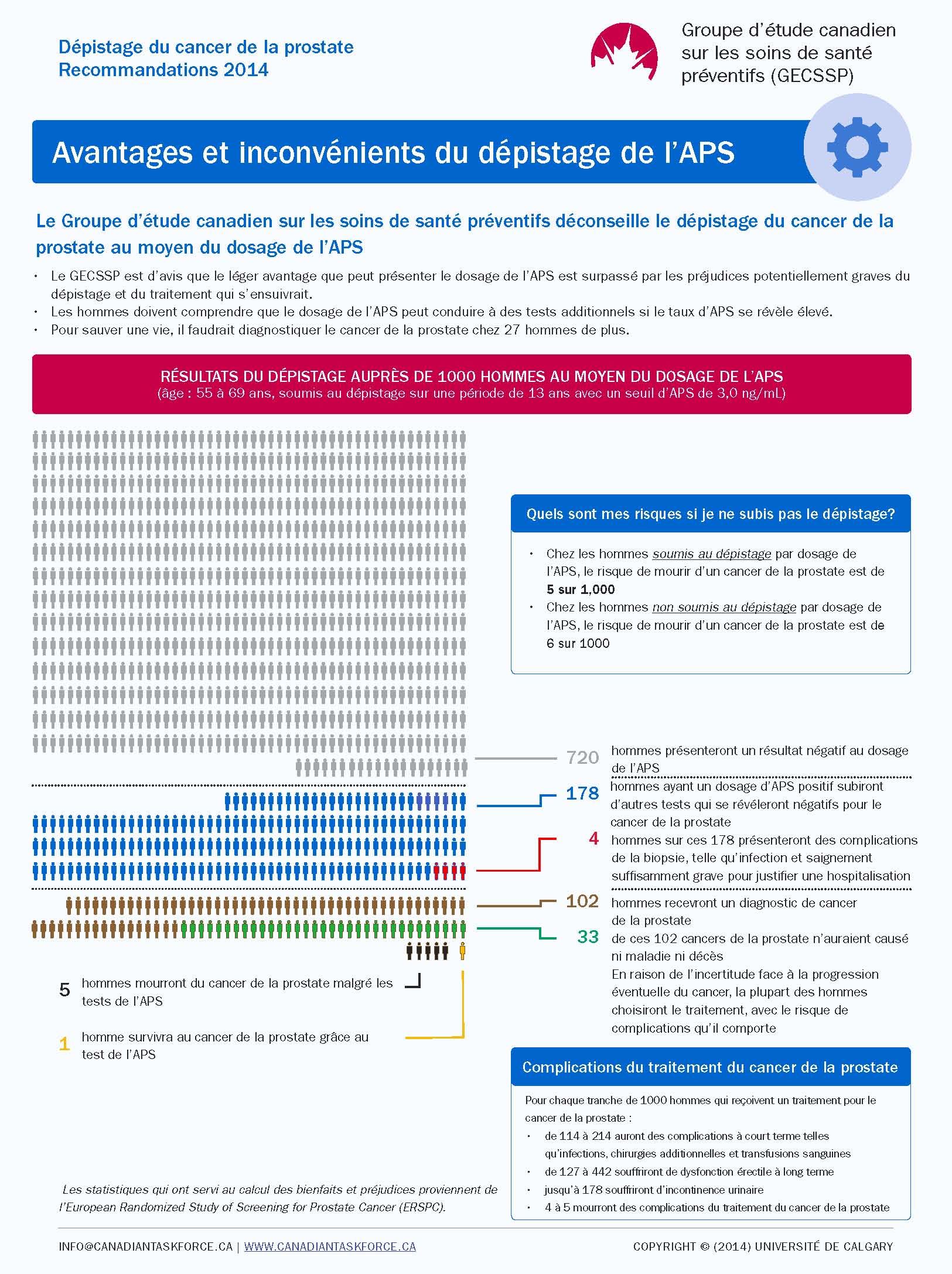 52
53
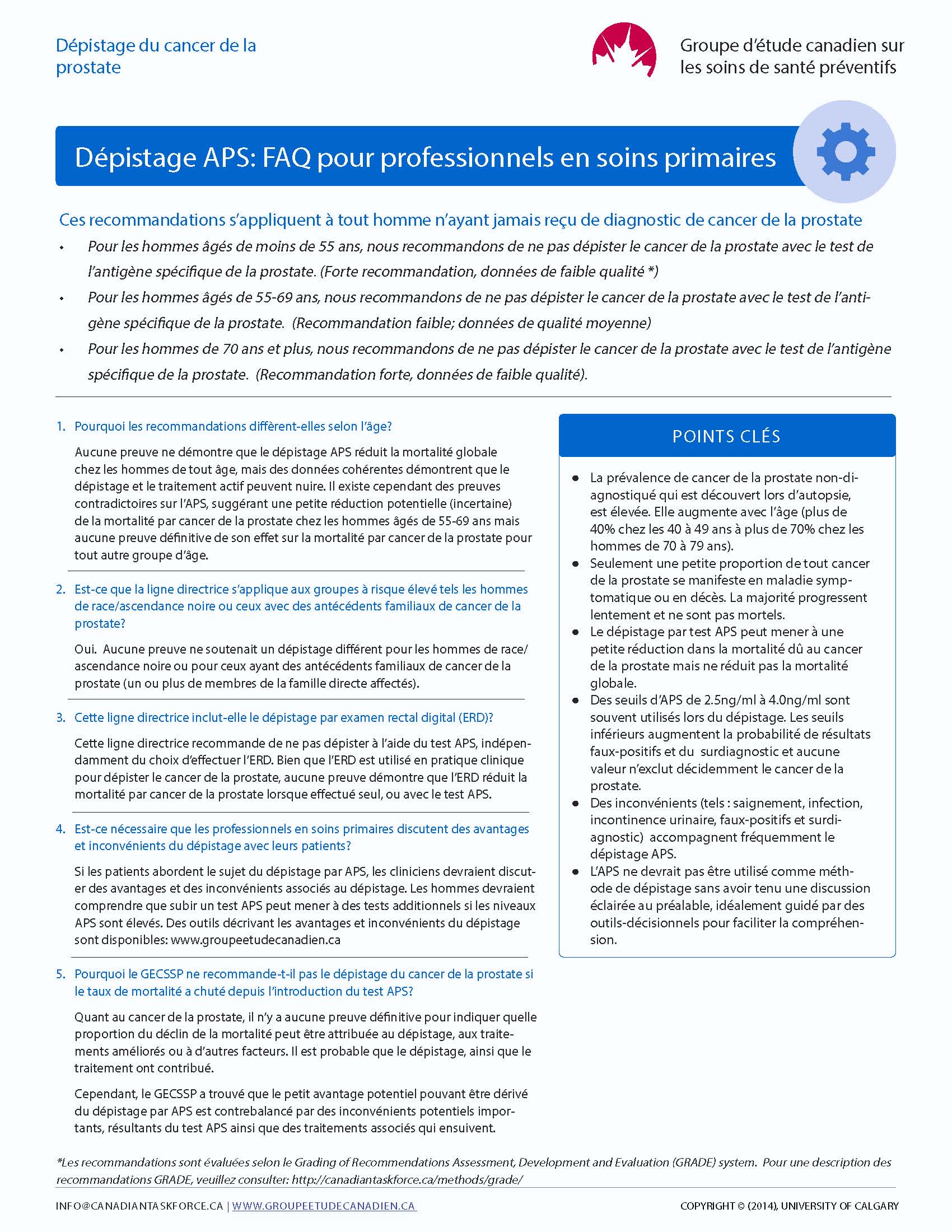 54
Questions et réponses
Merci
55